Использование возможностей цифровой лаборатории  в преподавании предметов  естественнонаучного цикла
«Человек образованный - тот, кто знает, где найти то, чего он не знает»
Г. Зиммель
Дюбо Светлана Ивановна
учитель биологии и химии
 МБОУ К-Е СОШ № 5

                           ноябрь 2013г.
Мастер – класс «Возможности использования цифрового микроскопа в урочной и внеурочной деятельности  педагога»
Цель: показать возможности использования цифрового микроскопа на различных этапах урока и проектно- исследовательской деятельности в условиях внедрения ФГОС.
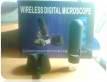 Преимущества цифрового микроскопа
Изучать исследуемый объект ни одному ученику, а группе учащихся одновременно, т.к. информация может быть выведена на монитор компьютера ; 
Изучать объект в динамике, например,  одним из преимуществ микроскопа является возможность проведения видеосъемки для отображения промежуточных стадий длительных опытов, когда нет возможности показать превращения в режиме реального времени, например, процесс прорастания семян. Также его можно использовать для демонстрации движений различных объектов. С помощью цифрового микроскопа можно получить видеозаписи живых объектов.
Создавать презентационные фото и видеоматериалы по изучаемой теме; сделать подписи к рисункам и фотографиям;
Использовать изображения объектов на бумажных носителях.
Применение цифрового микроскопа для контроля знаний.
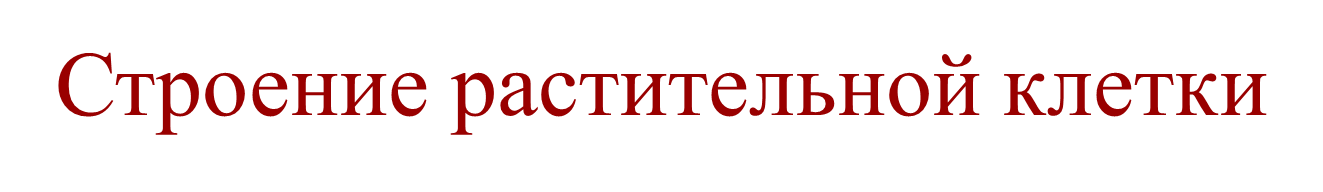 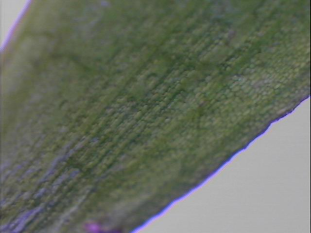 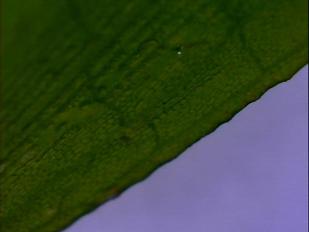 Проверка знаний
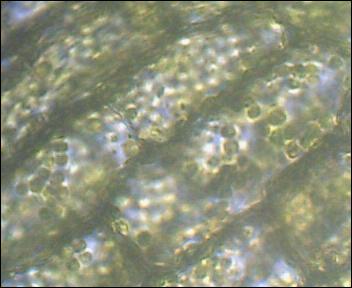 3
2
1
Применение цифрового микроскопа в процессе изучения нового материала
ТИПЫ  ЖИЛКОВАНИЯ  ЛИСТЬЕВ
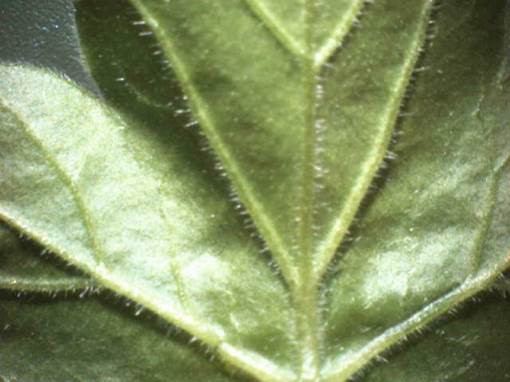 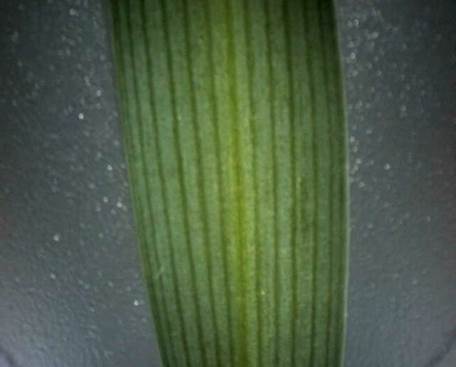 Л/Р «Изучение клеток кожицы лука»
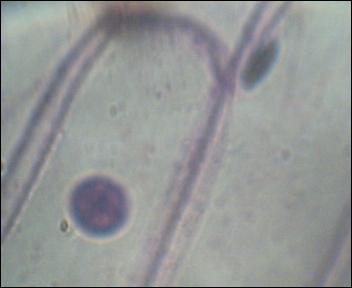 Практическая работа "Строение плесневых грибов".
Цель работы: познакомить учащихся с характерными признаками строения плесневых грибов.
Оборудование: 
цифровой микроскоп 
микропрепарат "Плесень мукор"; 
компьютер
Инструктивная карточка. 1. Включаем компьютер и запускаем программу работы с цифровым  микроскопом.2. Рассматриваем гриб при малом и большом увеличении 
        3. Делаем фотографию гриба при малом и большом увеличении 
        4. Сохранить рисунок в своей папке под названием "Мукор ",  
        5. Представьте результаты своей работы всему классу, с помощью  цифрового микроскопа.
Плесень мукор
1.
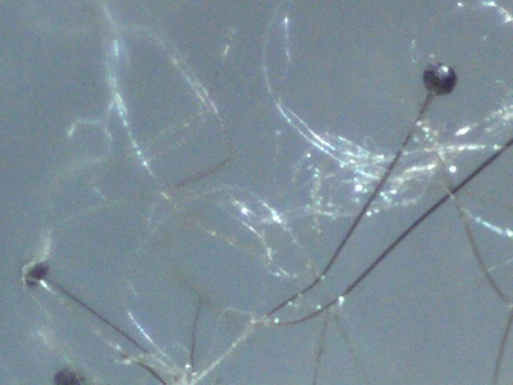 Применение цифрового микроскопа
 на этапе закрепления знаний
Практическая работа «Особенности строения и жизни моллюсков".
Цель работы: познакомить учащихся с характерными особенностями строения и жизни моллюсков.
Оборудование: 
цифровой микроскоп, чашки Петри с раковинами и живыми моллюсками, компьютер
Инструктивная карточка. 1. Включаем компьютер и запускаем программу работы с цифровым  микроскопом.2. Рассмотрите объект при малом и большом увеличении. Отметьте форму и окраску моллюсков. Зарисуйте и подпишите увиденное.
3.Обратите внимание на характер перемещения моллюсков по стеклу и бумаге. Какой след на них остается?
4. Делаем фотографию моллюска при увеличении, снимаем видео.5. Сохранить рисунок и видео в своей папке под названием «Моллюски» 
6.Представьте результаты своей работы всему классу, с помощью  цифрового микроскопа.
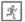 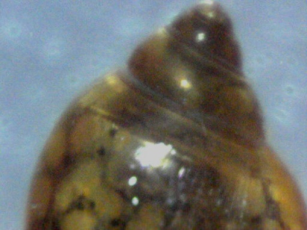 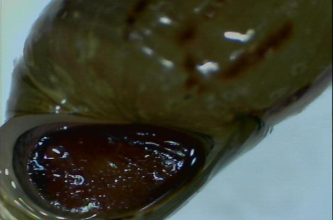 Л/р «Сравнение растительной и животной клеток»
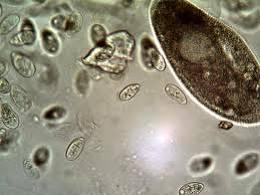 Изучение внешнего строения бабочки, крыло бабочки
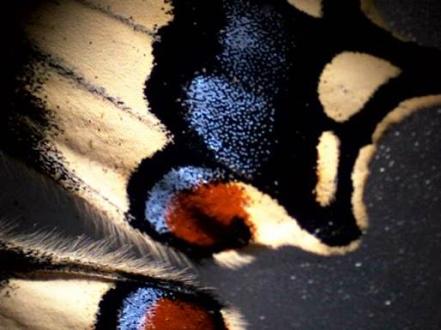 Отчет о проделанной работе может быть представлен в нескольких формах
Первый вариант: ученики распечатывают фотографии с подписями объектов, вклеивают их в лабораторный журнал, отвечают на вопросы к выводу.
Второй вариант: ребята сохраняют результаты работы на компьютере в своей именной папке, а учитель к следующему уроку проверяет правильность выполнения подписей и ответов на вопросы.
Третий вариант (комбинированный): выводы сдаются в письменной форме, а рисунки сохраняются на компьютере.
Используя цифровые микроскопы  появляется возможность:
более качественно, интересно провести лабораторную работу и достичь желаемых результатов   (снимки с цифровых микроскопов наглядны, доступны для каждого    учащегося);    
повысить интерес к биологической науке, исследовательской деятельности;
решить вопрос с недостатком раздаточного материала (микропрепаратов) при проведении лабораторных работ;
изменить традиционный подход при выполнении лабораторных работ. 
переходу от репродуктивной передачи знаний к творческой,  систематизации и углубления знаний.
СПАСИБО ЗА ВНИМАНИЕ!
Интернет ресурсы:
http://nsportal.ru/shkola/biologiya/library/elektronnyy-mikroskop
http://yandex.ru/clck/jsredir?from=yandex.ru%3Byandsearch%3Bweb%3B%3B&text=использование%20цифрового%20микроскопа%20на%20уроках%20биологии&uuid=&state=AiuY0DBWFJ4eP
http://lib2.podelise.ru/docs/92891/index-2865.html
http://www.myshared.ru/slide/9958/
http://www.proshkolu.ru/user/marina2071/file/2278775/